Дыргътæ æмæ халсартæ
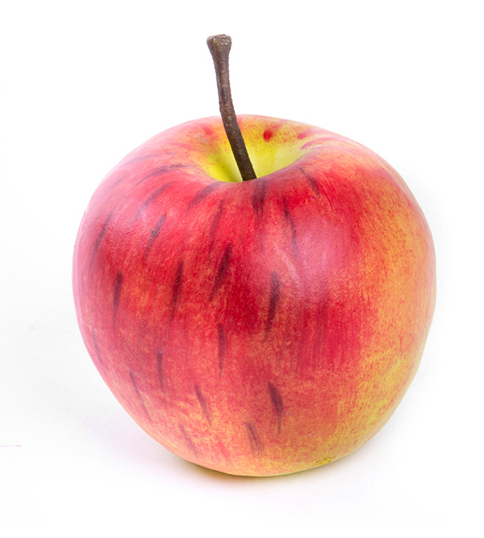 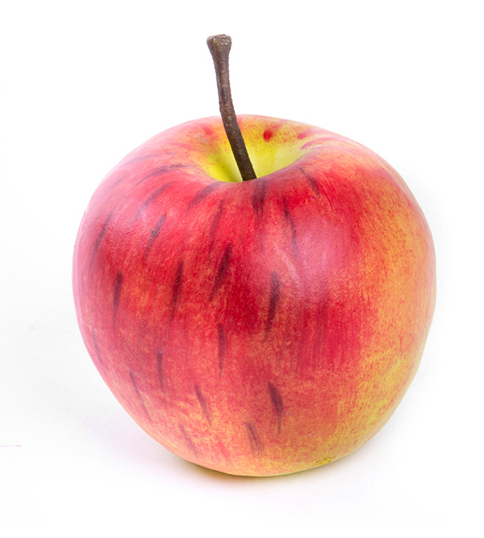 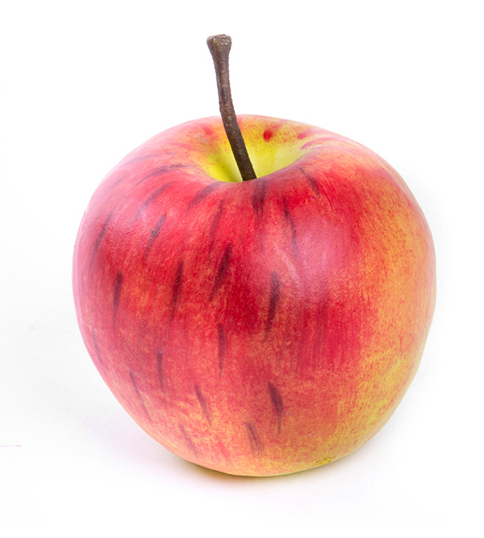 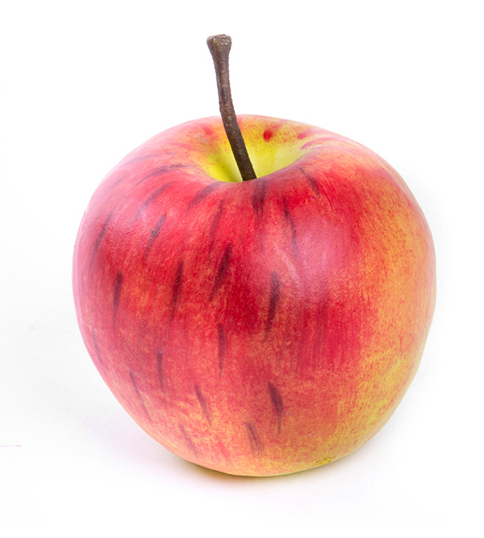 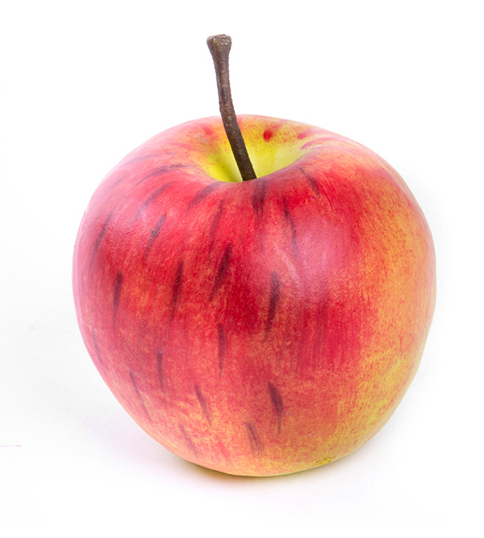 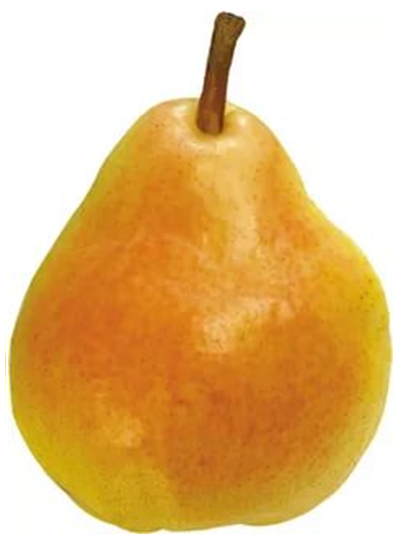 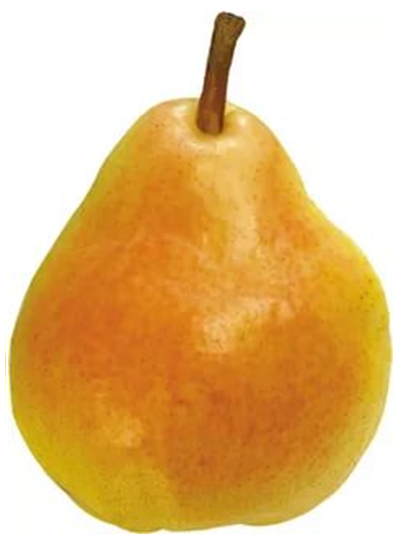 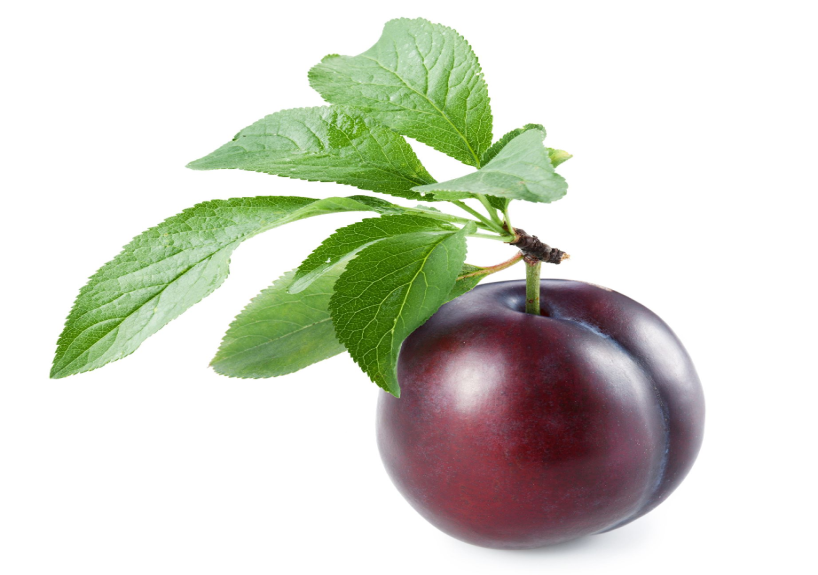 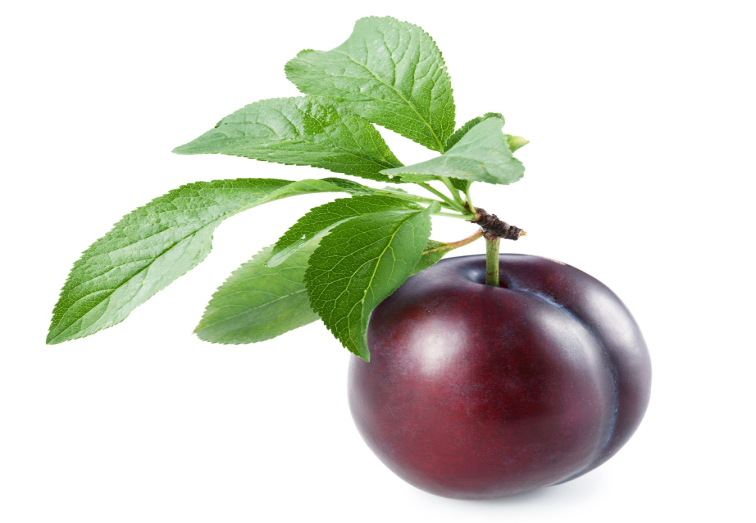 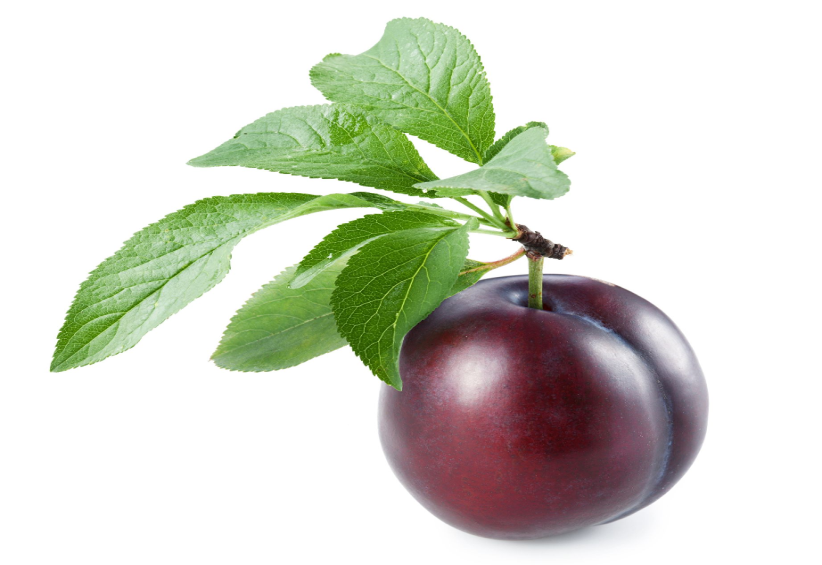 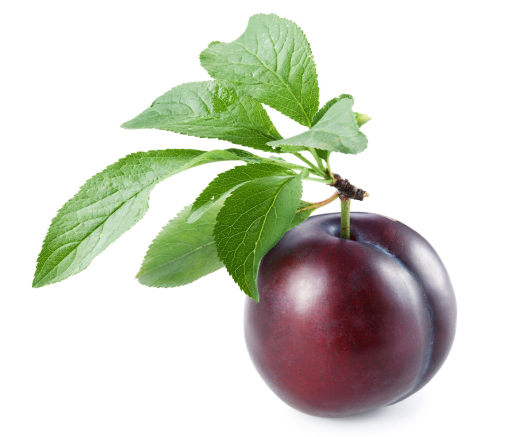 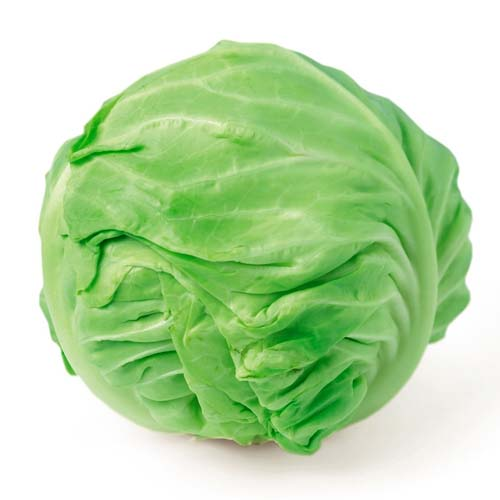 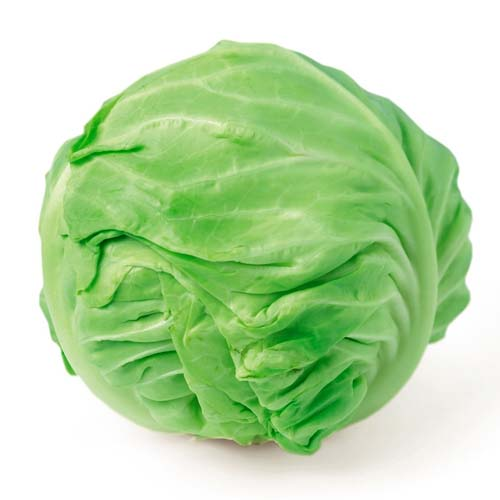 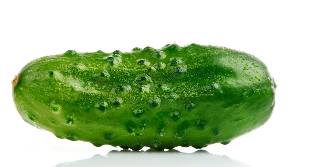 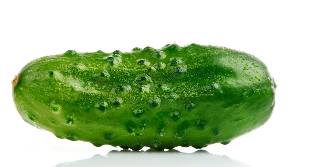 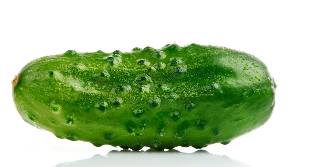 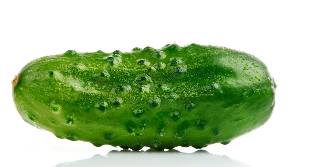 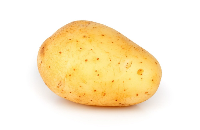 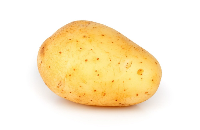 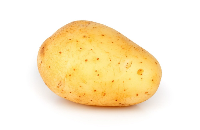 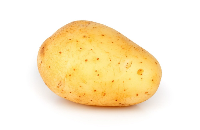 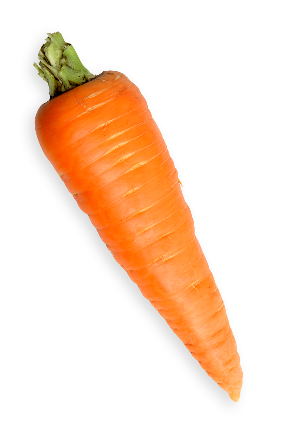 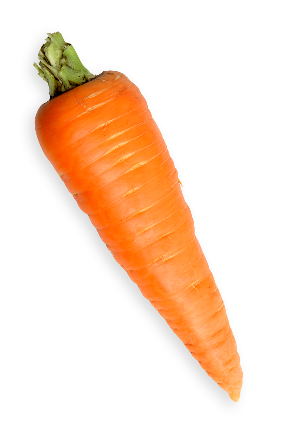 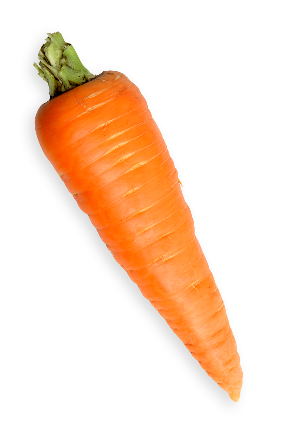 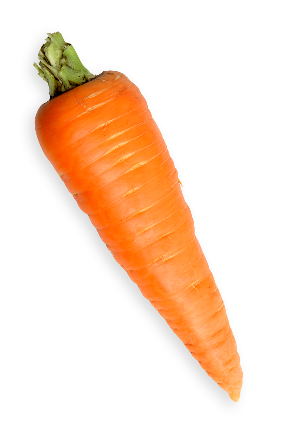 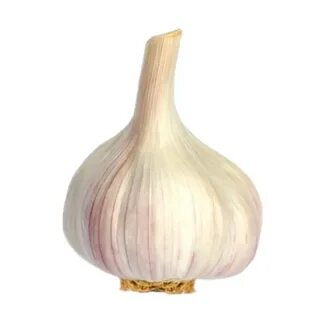 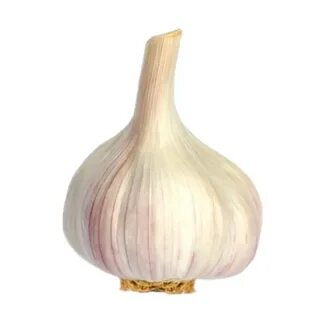 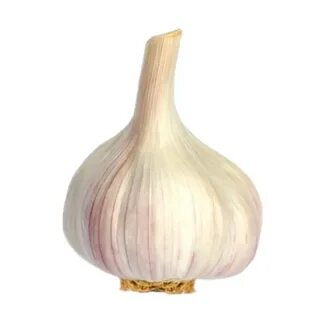 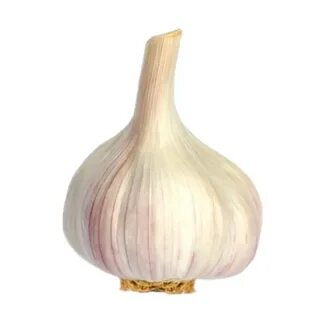